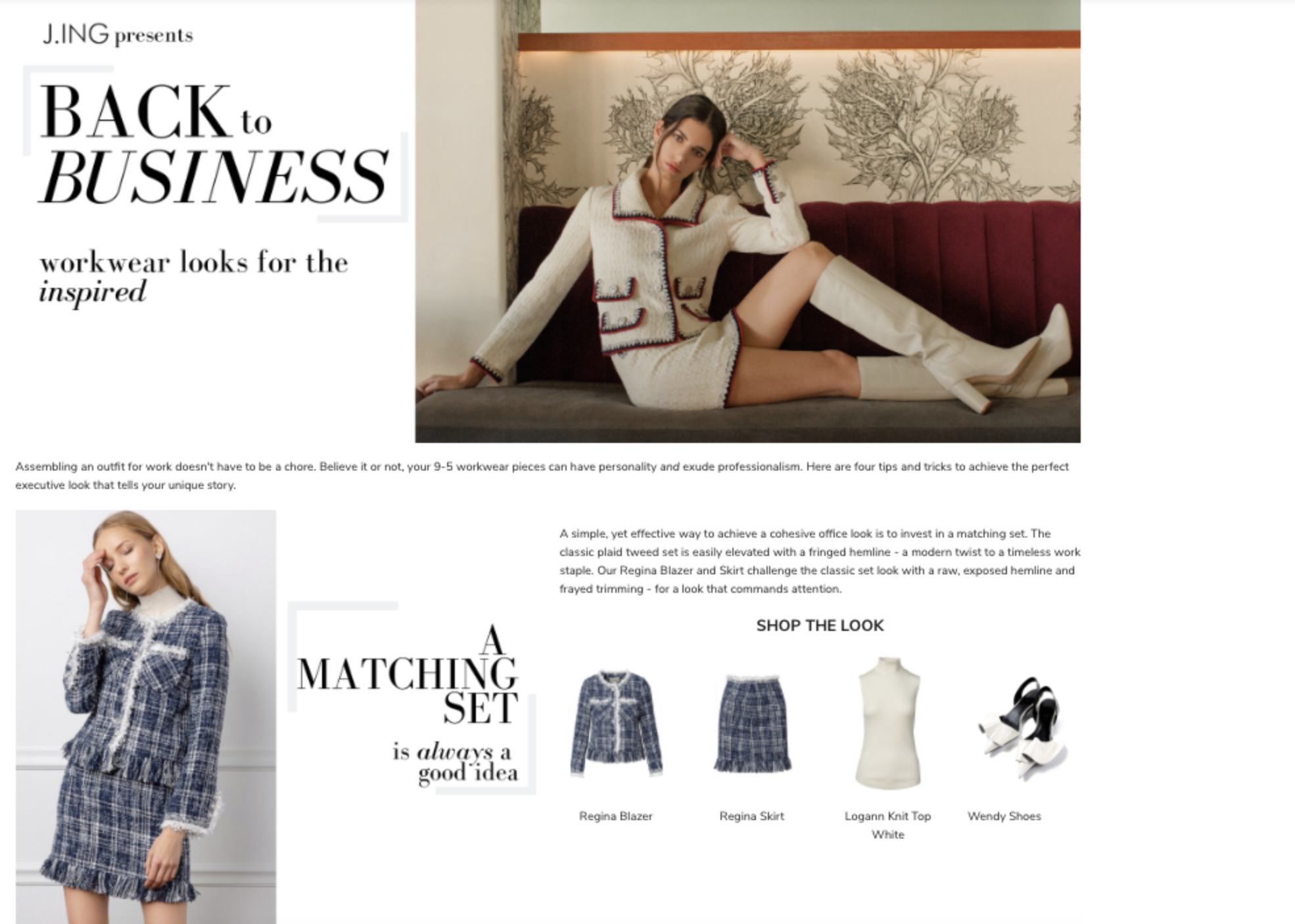 Demand GenerationContent Focused To Drive Traffic
Launch Blog on Friday, Feb 8
Launch Social Media – Feb 8
Launch HTML Mailer – Feb 8


*Launch with Shop the Look Sets
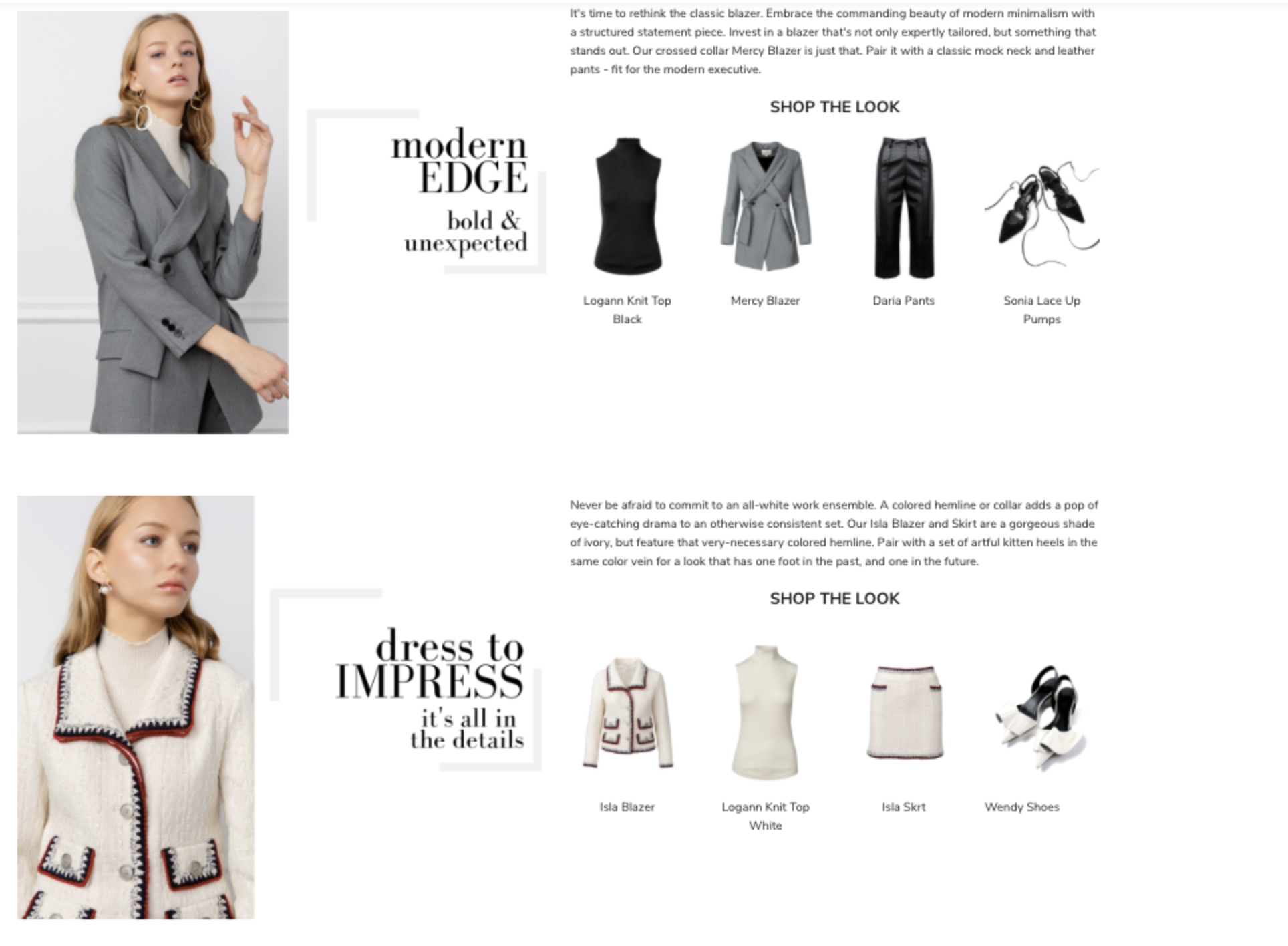 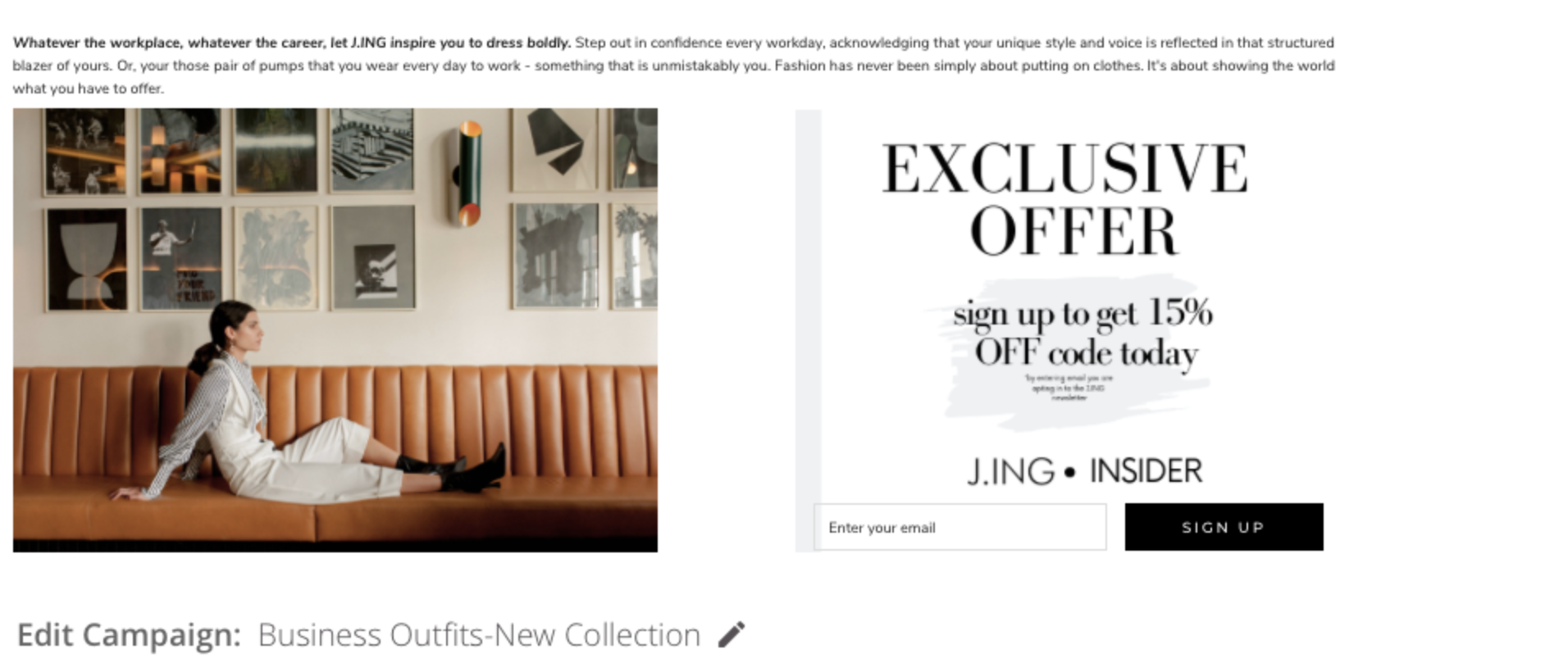 CONFIDENTIAL
1